Mega Goal 5
Unit 3What Will Think of NextReading
Done by: Entisar Al-Obaidallah
Lesson Objectives
01
03
Read
Give
02
For specific information
predictions based on information.
List
some future plan for space tourism.
Warm Up
What is space tourism ?
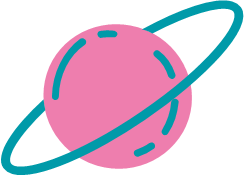 when ordinary people visit space for vacation
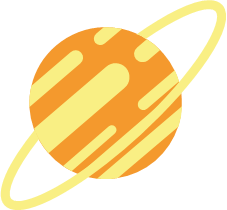 Do you think space tourism will become
common in your lifetime?
01
Pre-Reading
If you could go into space, would you? Why or why not?
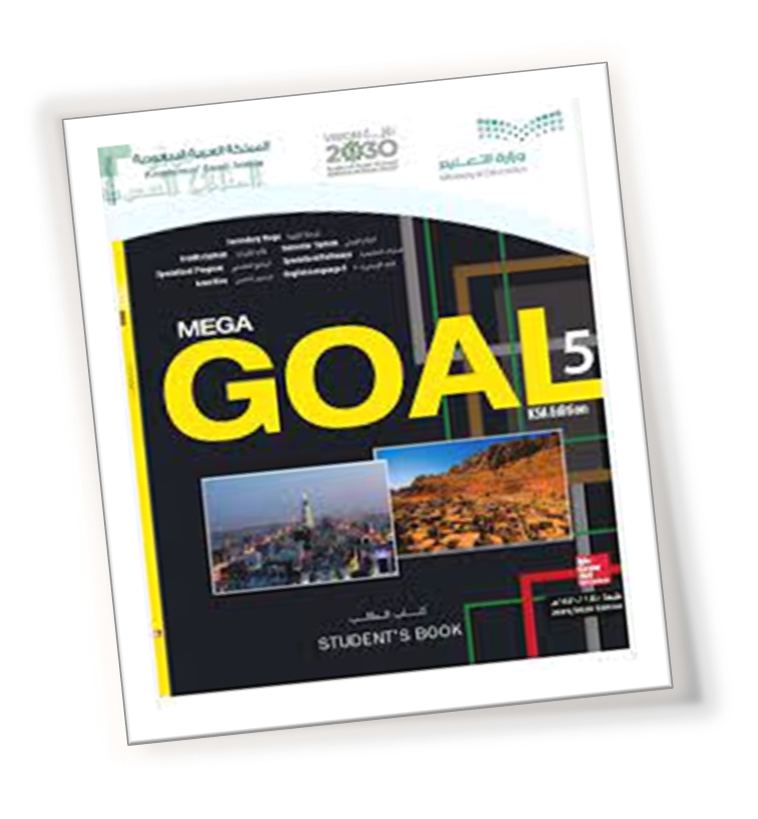 Open your student’s book p. 40
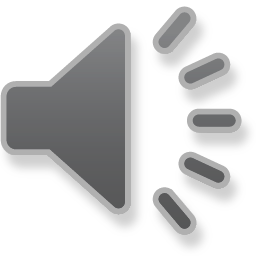 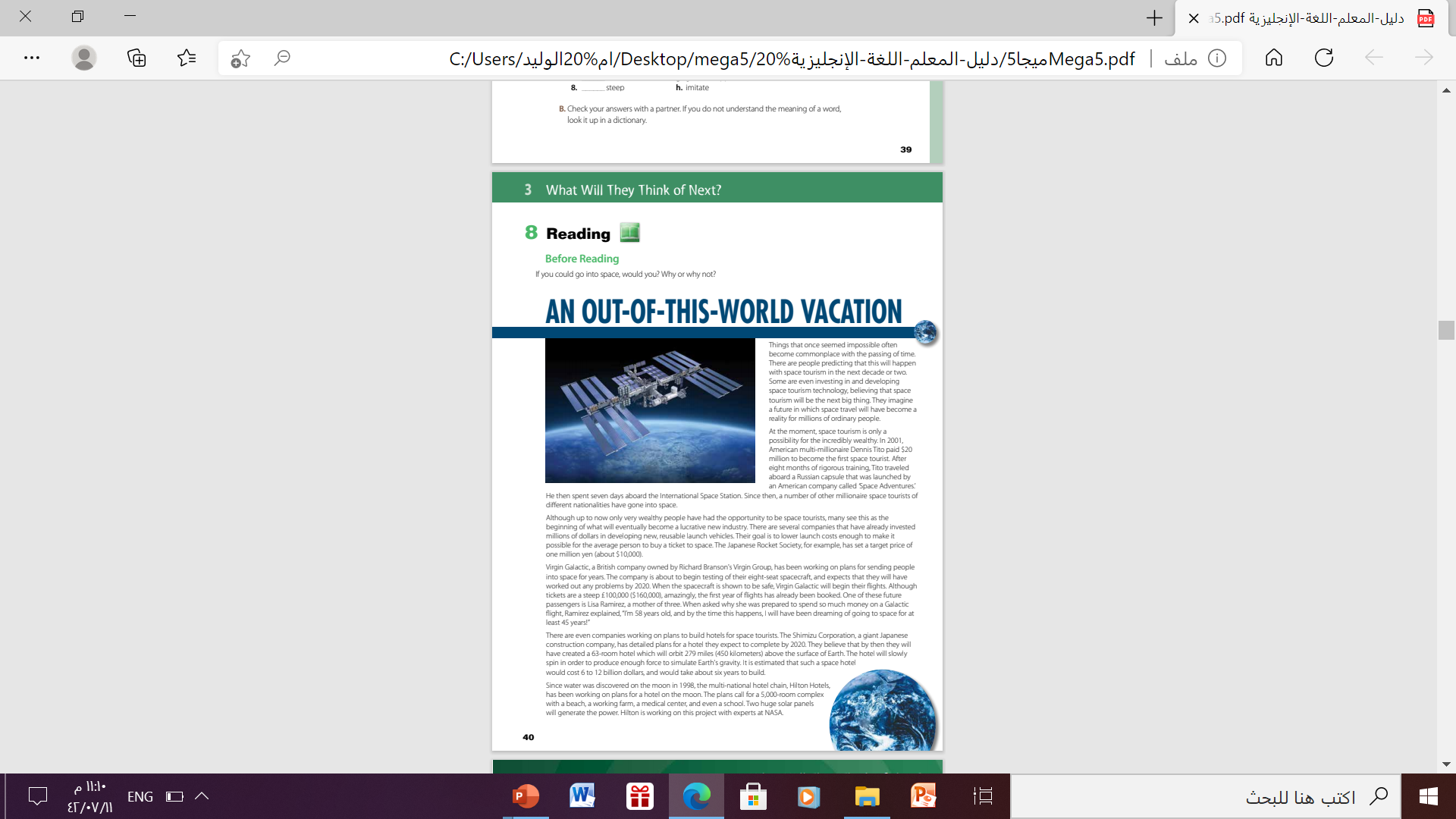 what is the title of the passage?
An Out-Of –This –World Vacation
What does out-of-this-world mean?
This phrase has two meanings in this context: 
(1) It means literally outside of our world, in outer space; 
(2) It means extraordinarily exciting and great.
What do you think this article will be about
space tourism
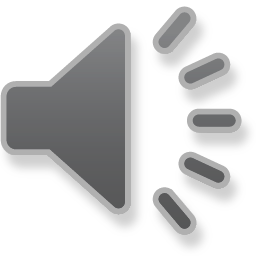 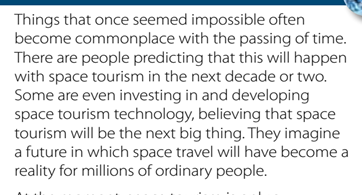 what is the title of the passage?
what is the title of the passage?
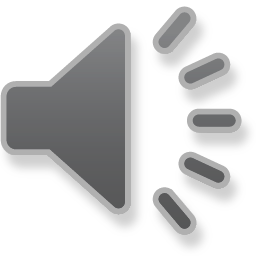 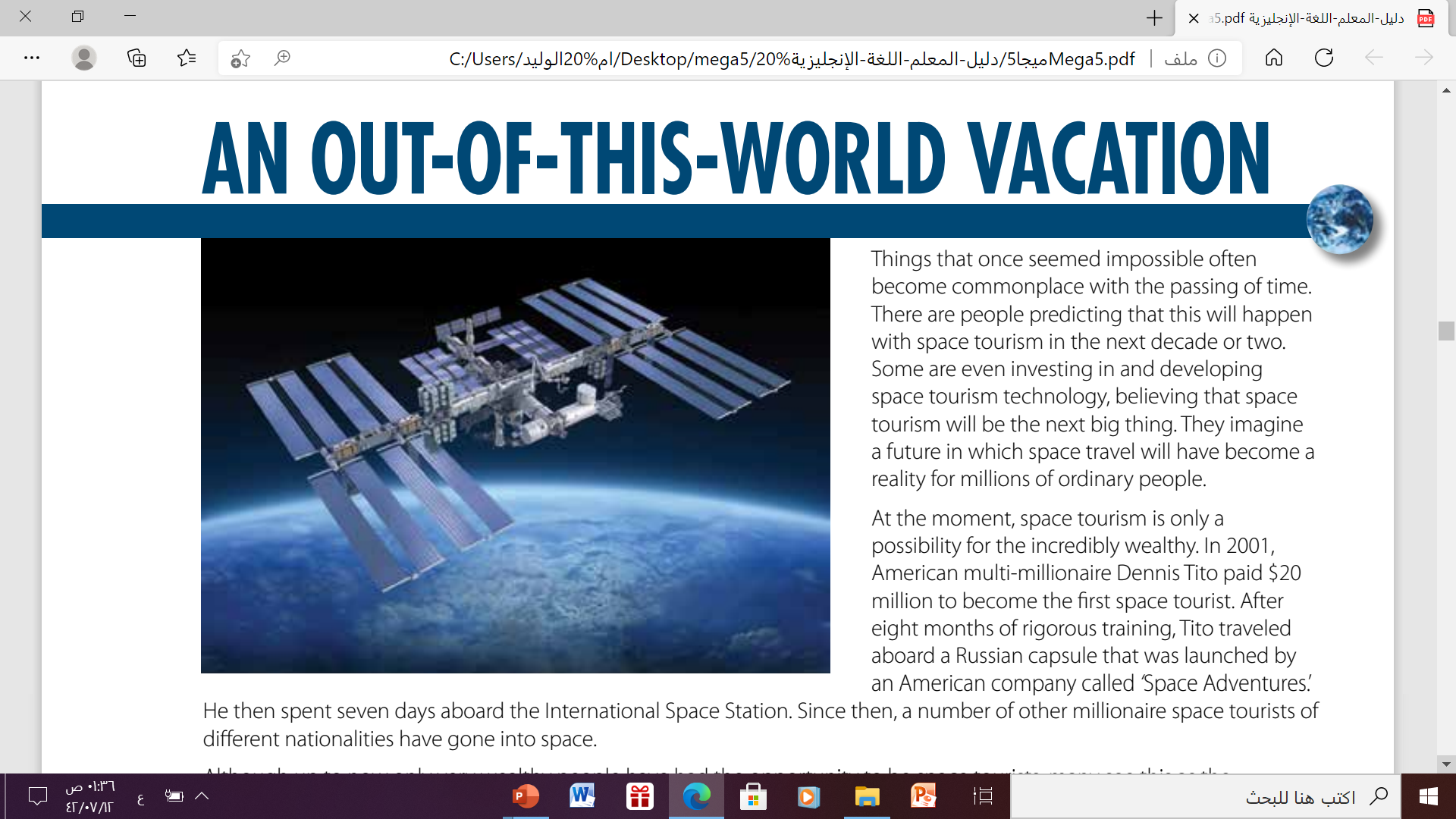 Who is space tourism possible for at the moment?
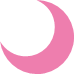 for the incredibly wealthy
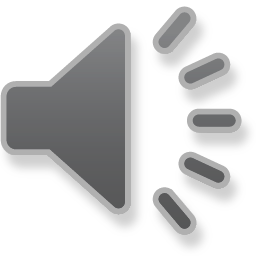 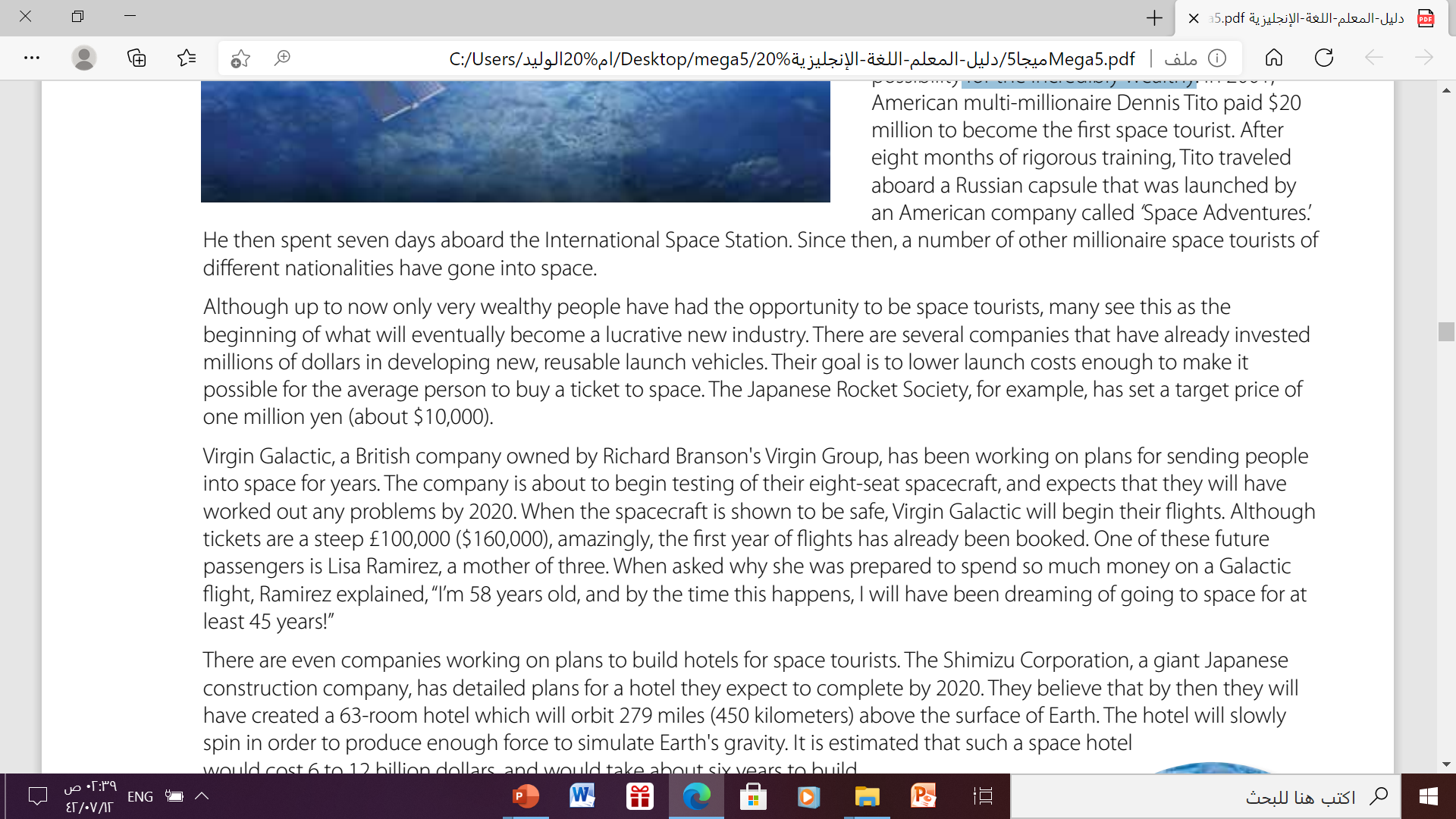 Why do companies want to lower launch costs?
to make it possible for the average person to buy a ticket to space
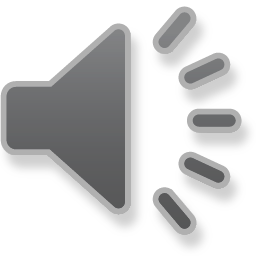 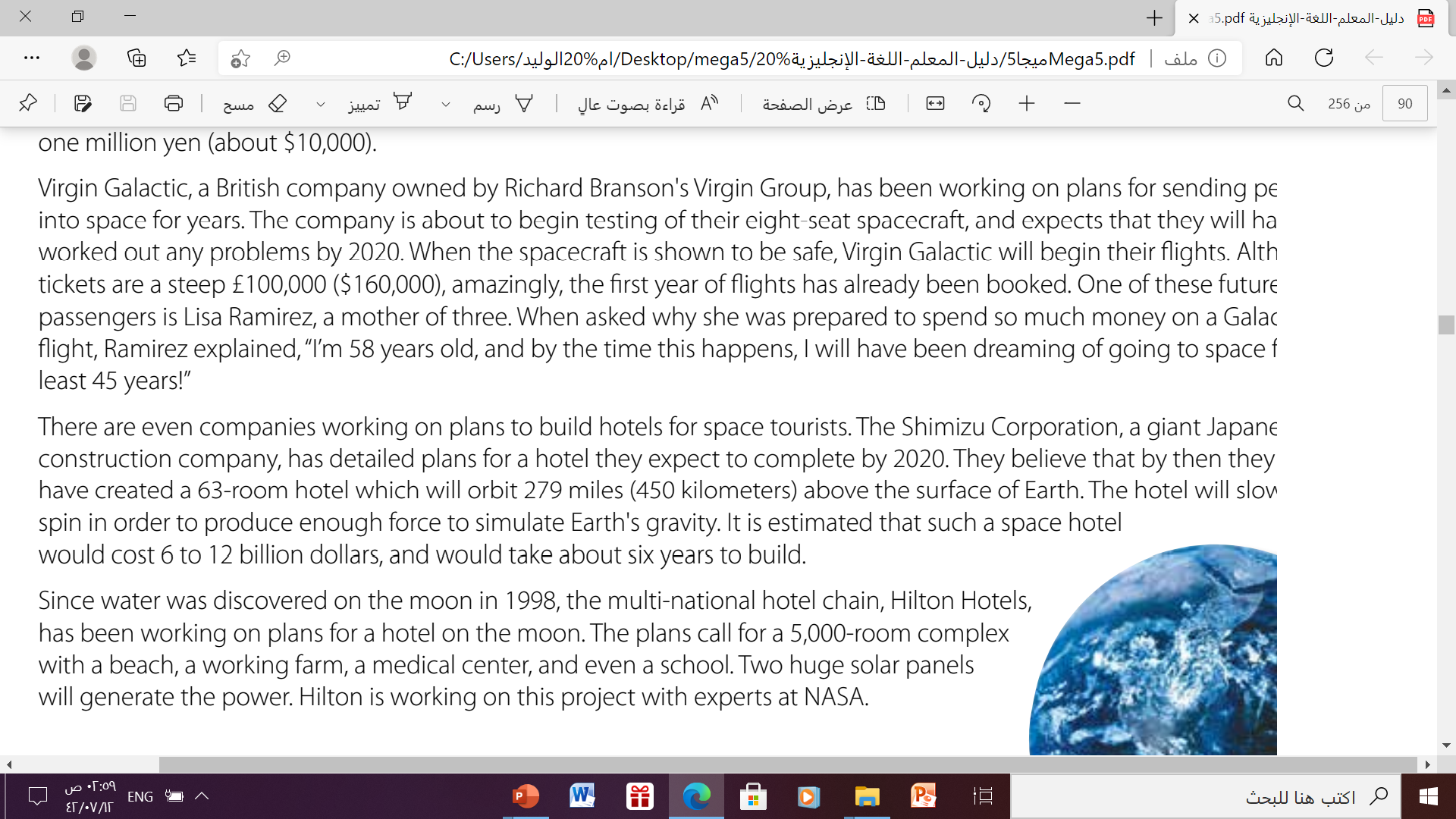 What has Virgin Galactic been working on ??
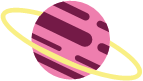 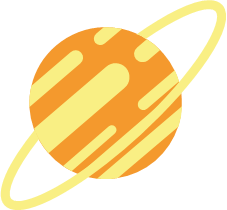 plans for sending people into space for years.
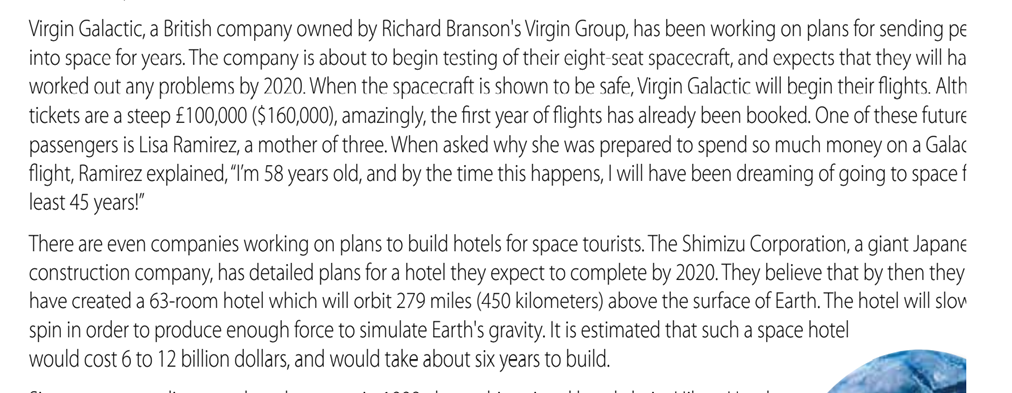 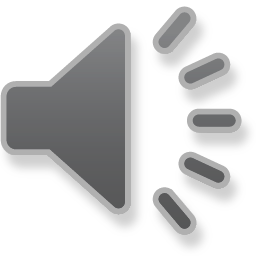 When will the Japanese construction company expect to complete building hotel in space?
by 2023
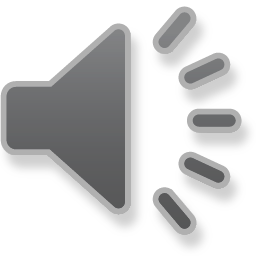 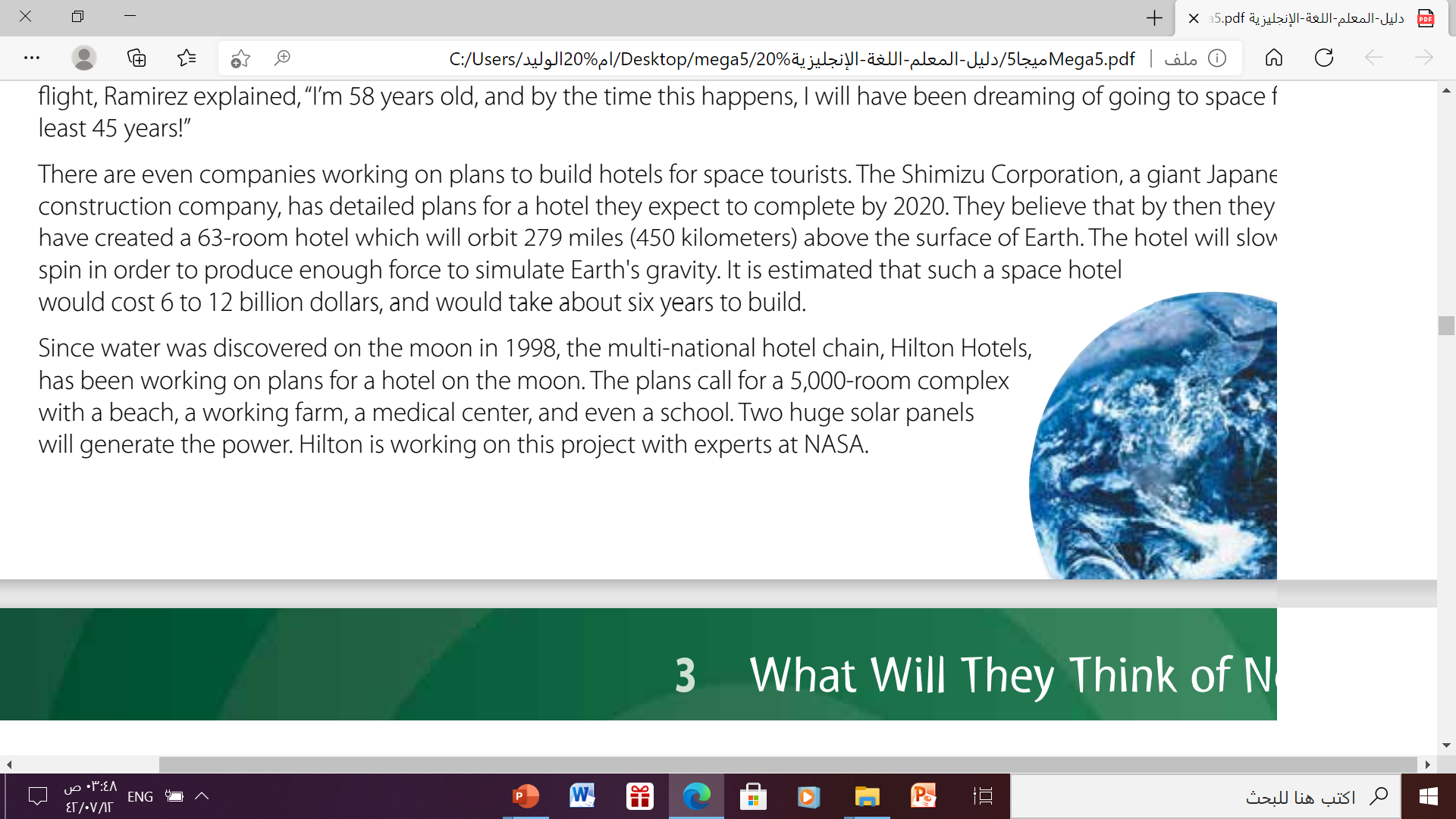 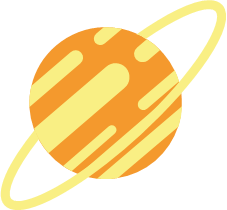 What is name of the multi-national hotel chain, that is working on plans for a hotel on the moon ??
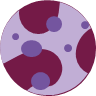 Hilton Hotels
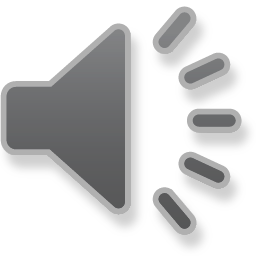 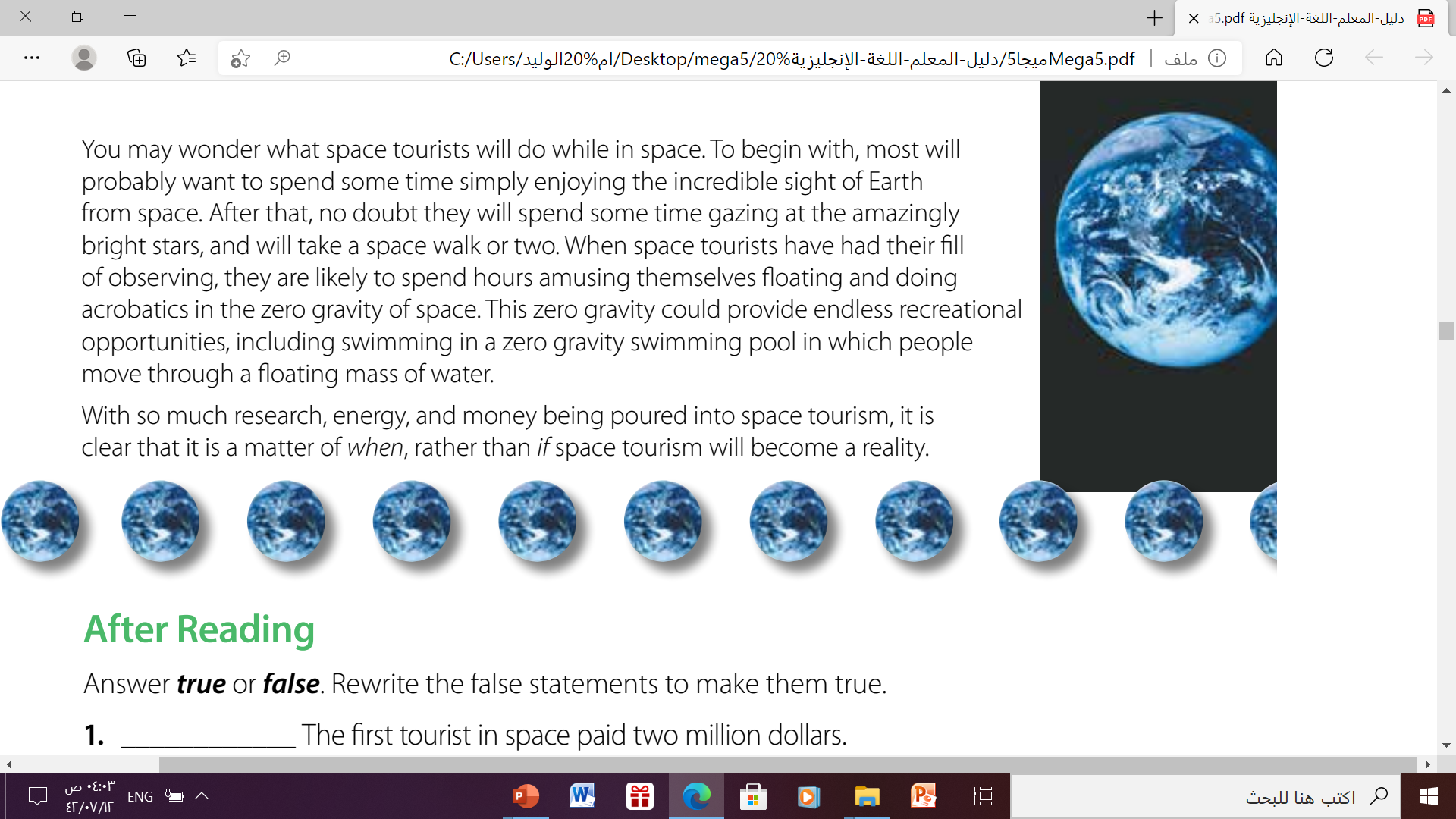 What will most people want to see from space ??
The incredible sight of Earth
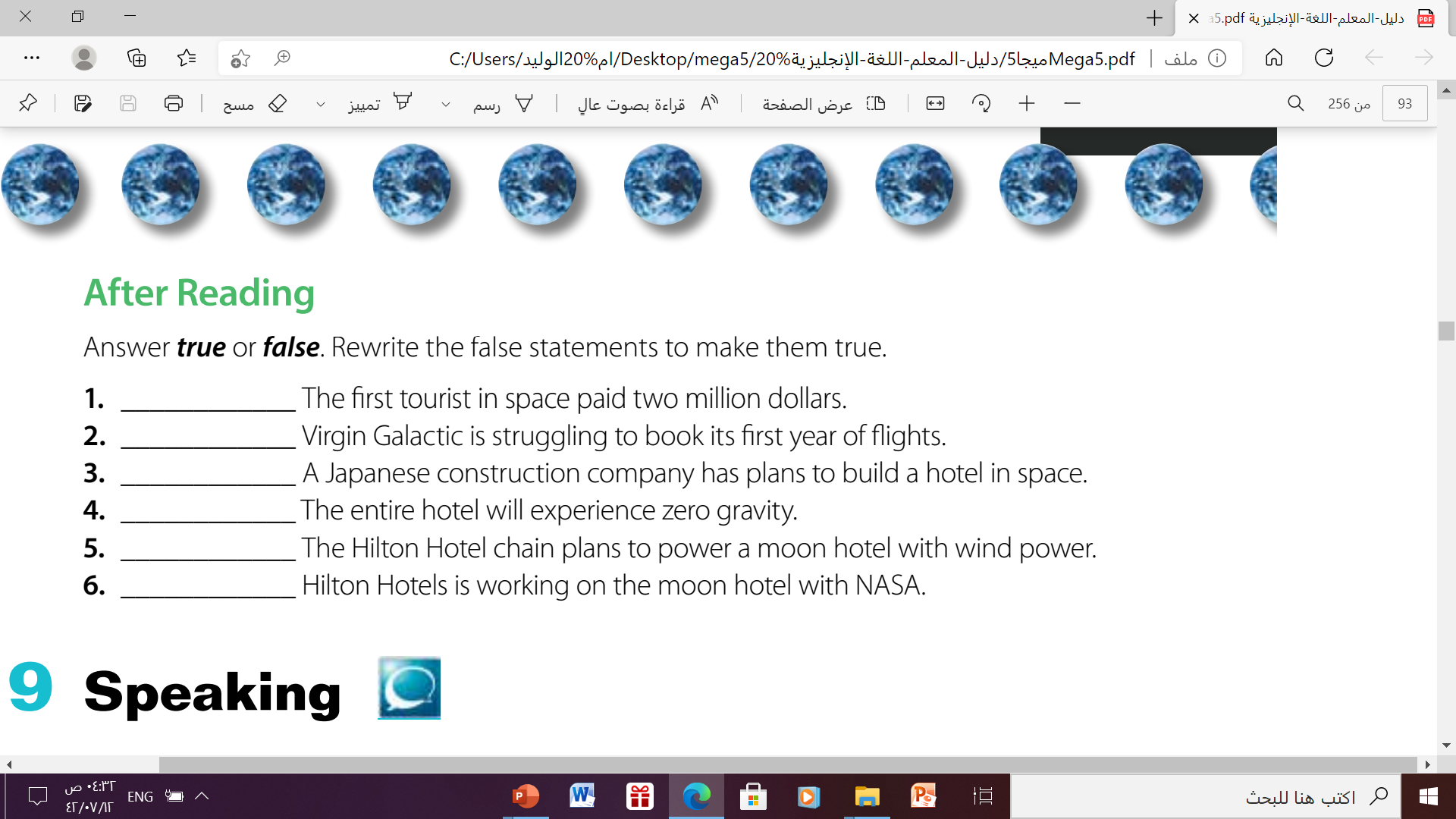 F
F
T
F
F
T
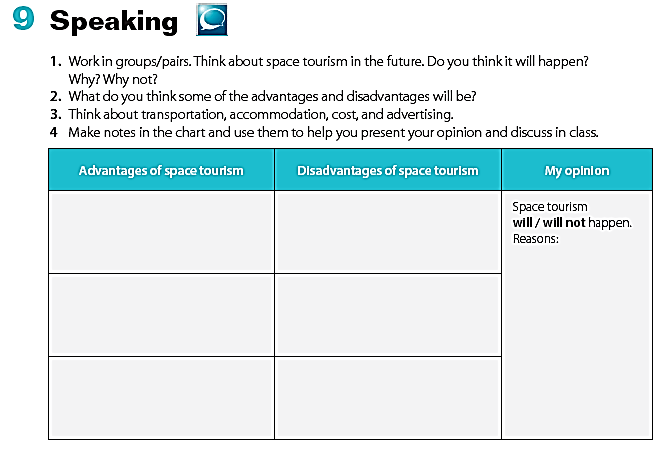 There are health risks to humans in space (radiation, risk of being hit by meteors, cosmic rays)
It will provide a new view of our planet
-Our current technology makes it dangerous to get into space in the first place.
-it has high cost 
-it could be a one-way trip .
It isn't very eco-friendly rockets require around 100,000 gallons of 
fuel most of which comes from 
non-renewable resources.
it encourages technological in novation and high investor interest
It will inspire a new generation of engineers
*Making scientific discoveries
Space exploration creates a lot of trash around our planet.
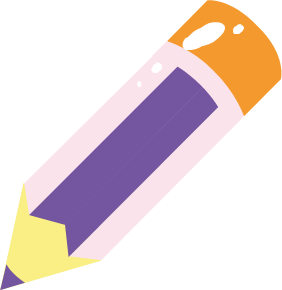 Homework
https://wordwall.net/play/5596/957/447
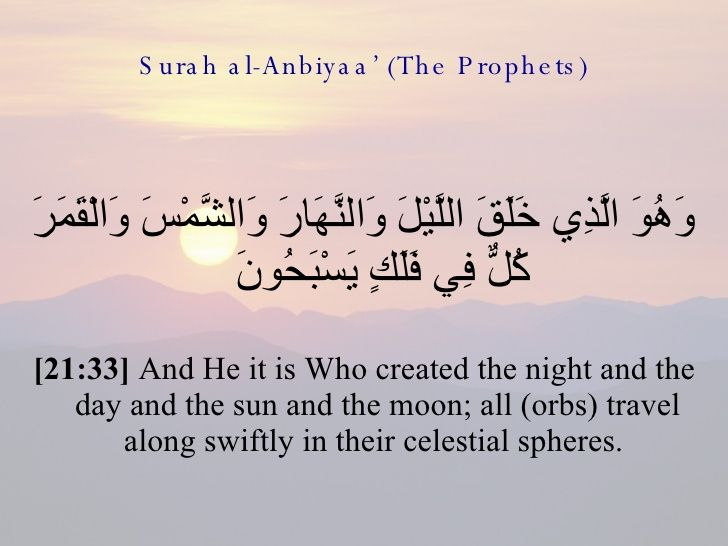 Thanks!
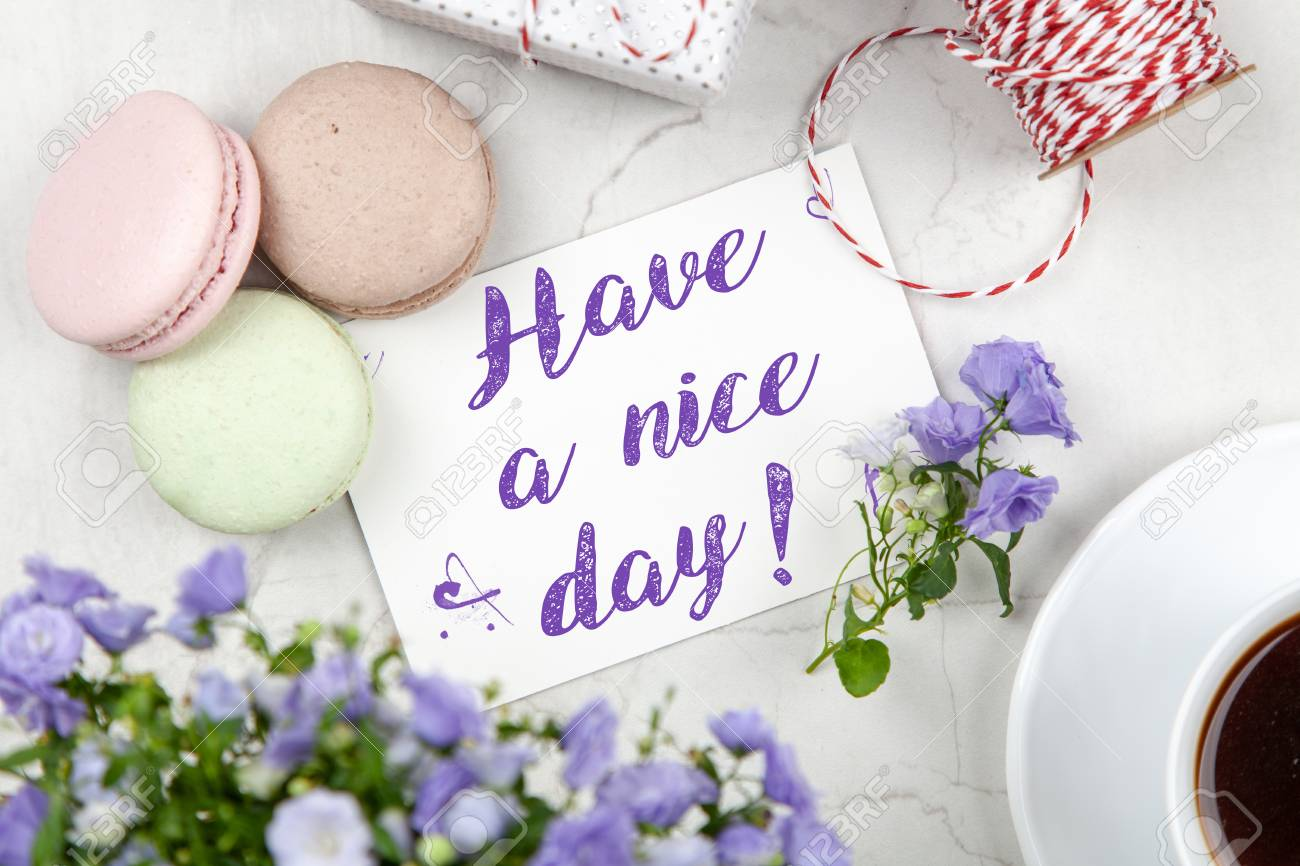